Desafío:
Canvas de Tendencias
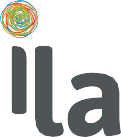 ilab.net/itools